Irregular verbs
Go verbs
Pongo
Salgo
Traigo
Vengo
Digo
Tengo
Hago
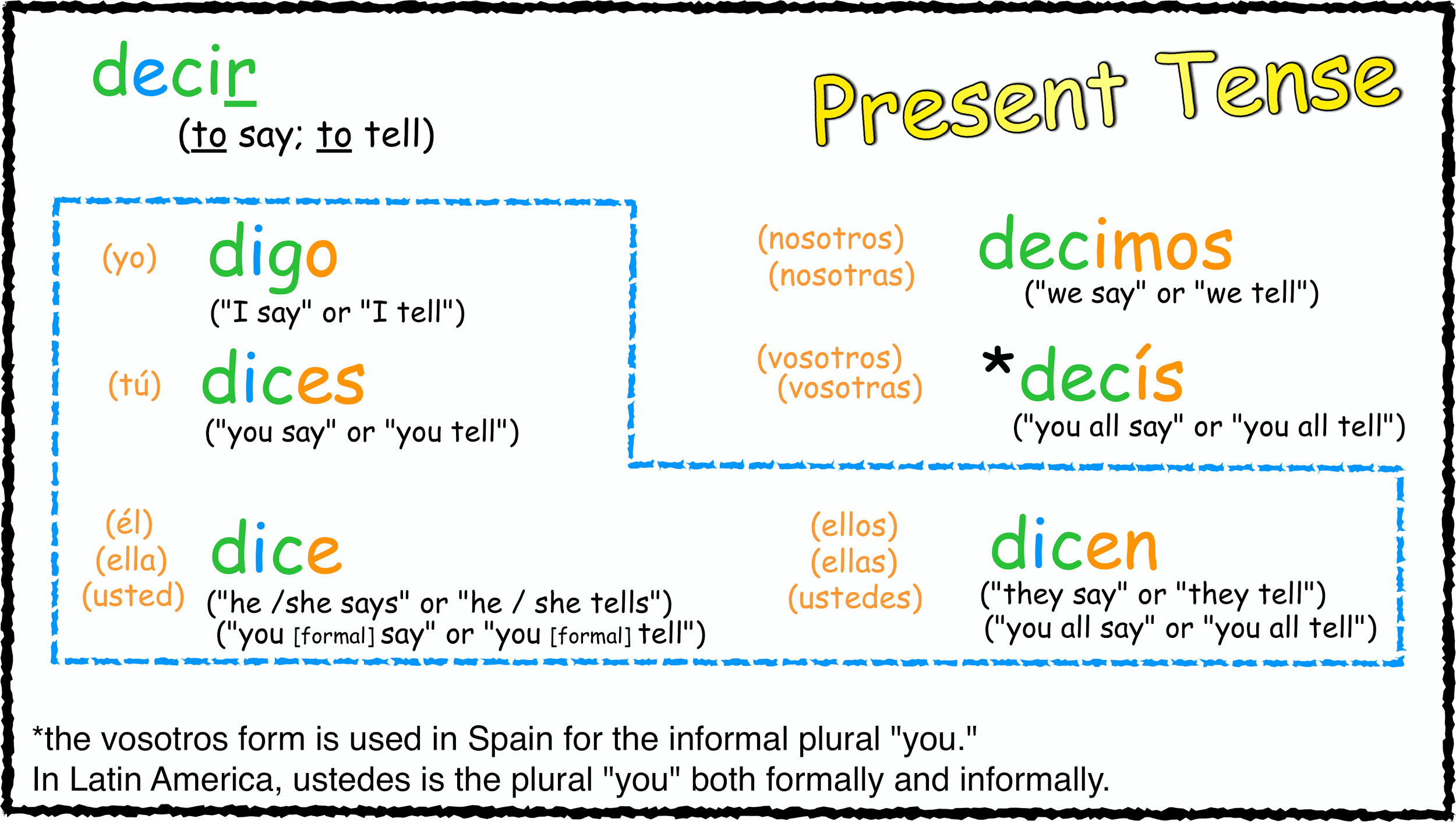 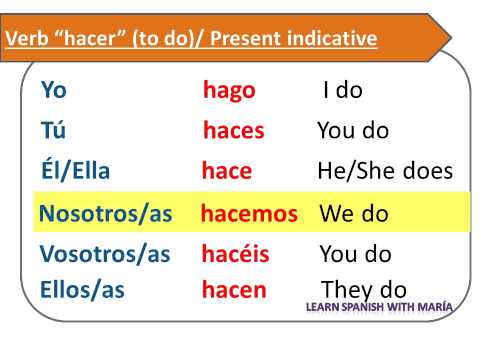 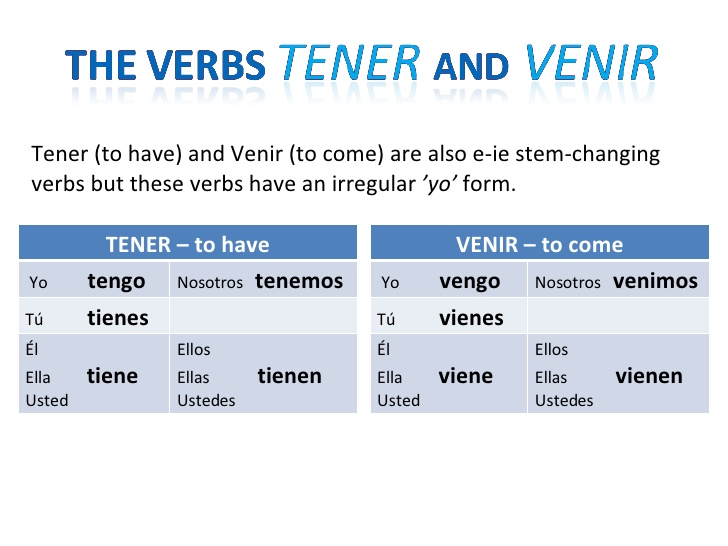 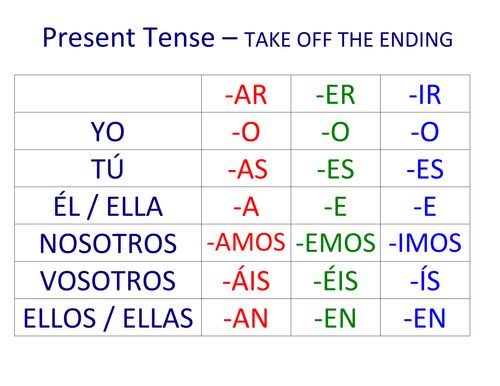